Symmetrie
Симетрия [Simetriya]
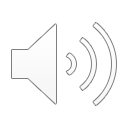 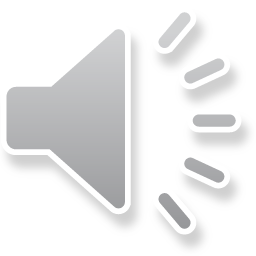 Die Figur ist symmetrisch.
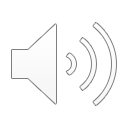 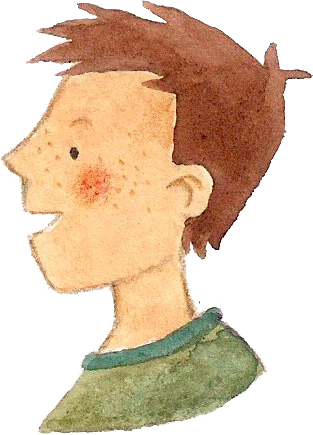 Фигурата е симетрична.
[Figurata e simetrichna.]
die Symmetrieachse
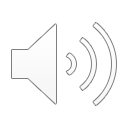 Ос на симетрията
[Os na simetriyata]
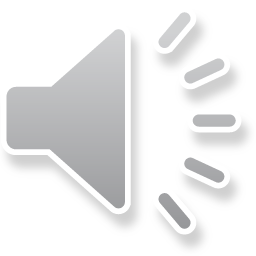 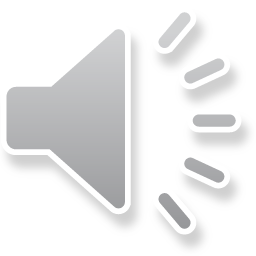 Отражение[Otrazhenie]
Spiegeln
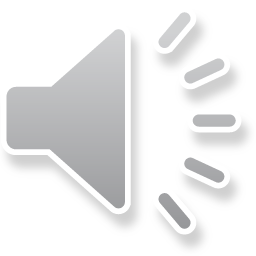 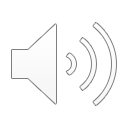 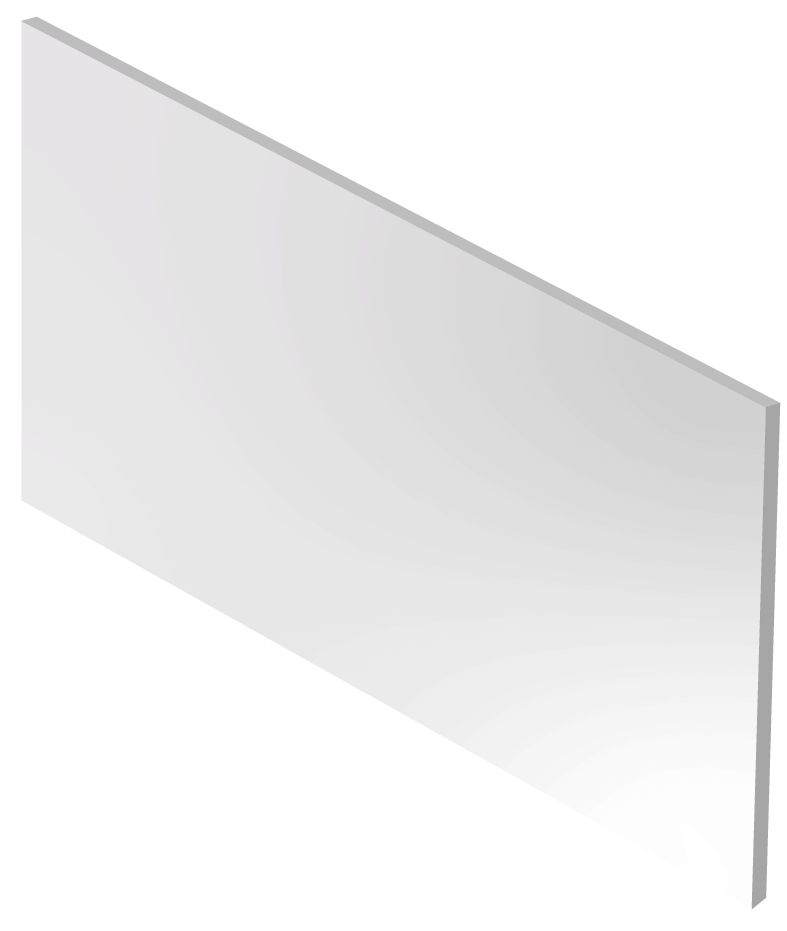 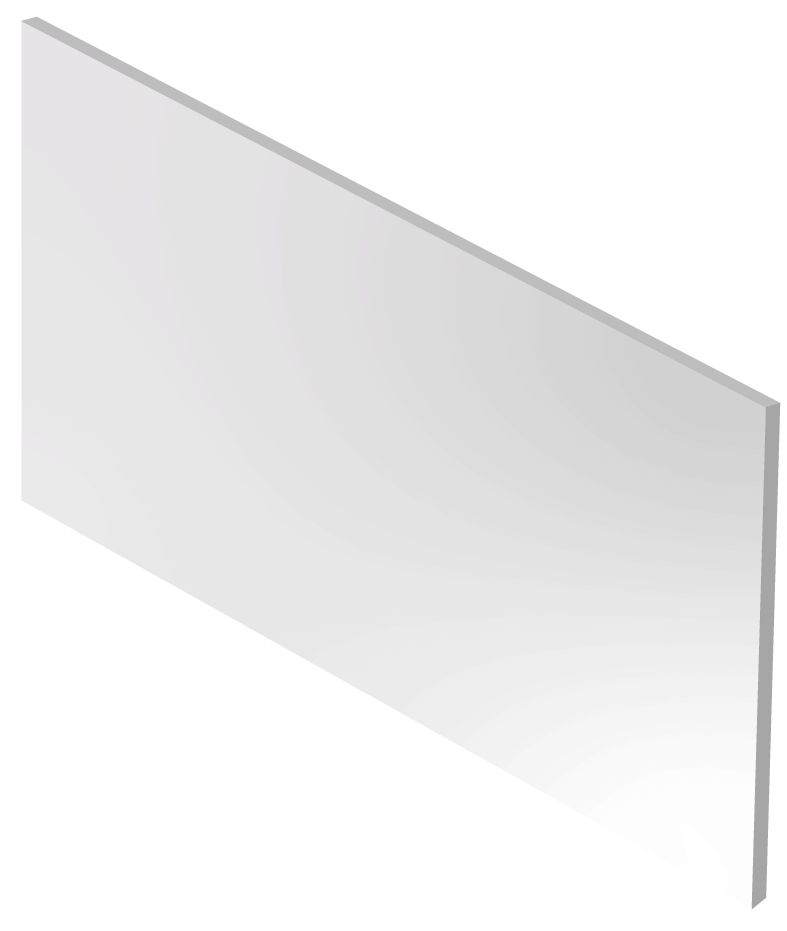 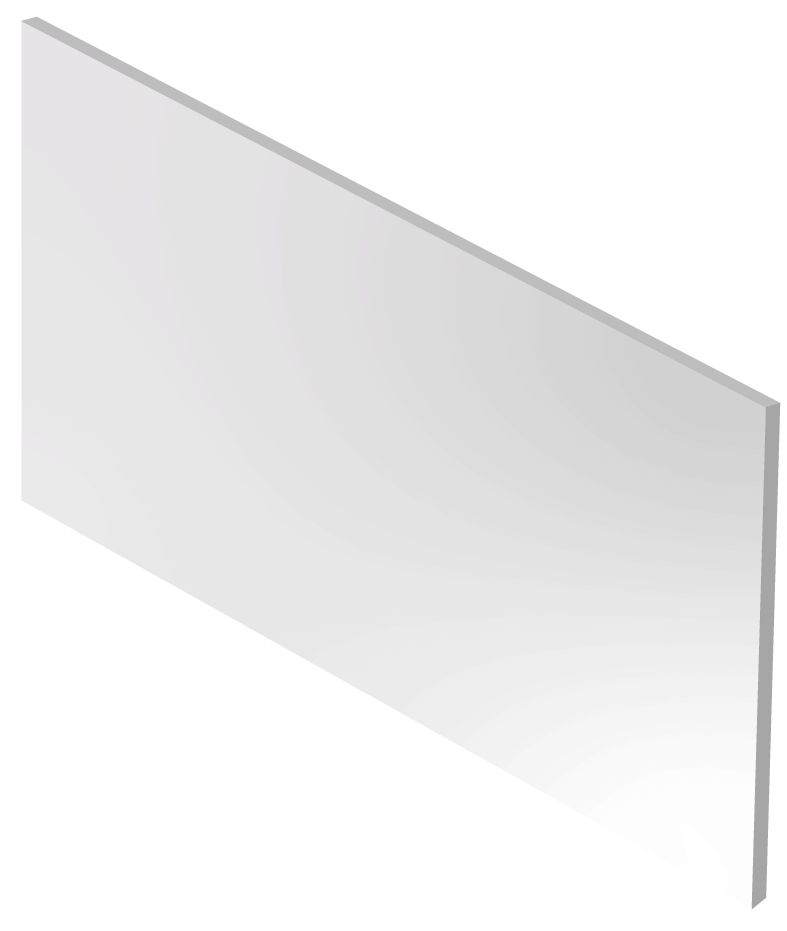 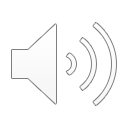 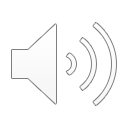 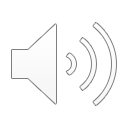 der Spiegel
spiegeln
das Spiegelbild
Огледало
[Ogledalo]
Отразявам
[Otrazyavam]
Отражение
[Otrazhenie]
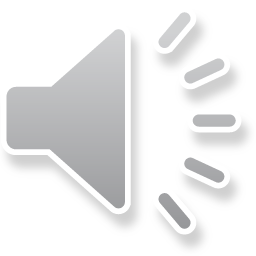 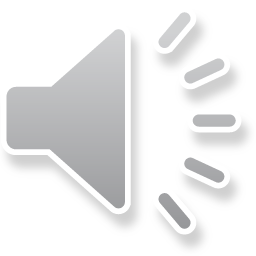 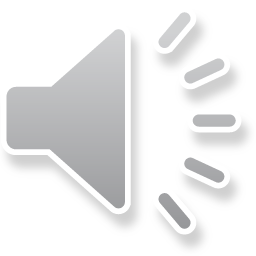 Отражение[Otrazhenie]
Spiegeln
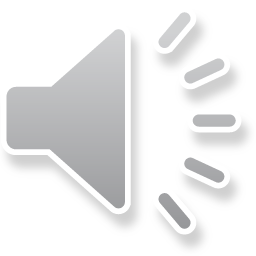 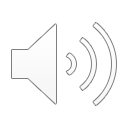 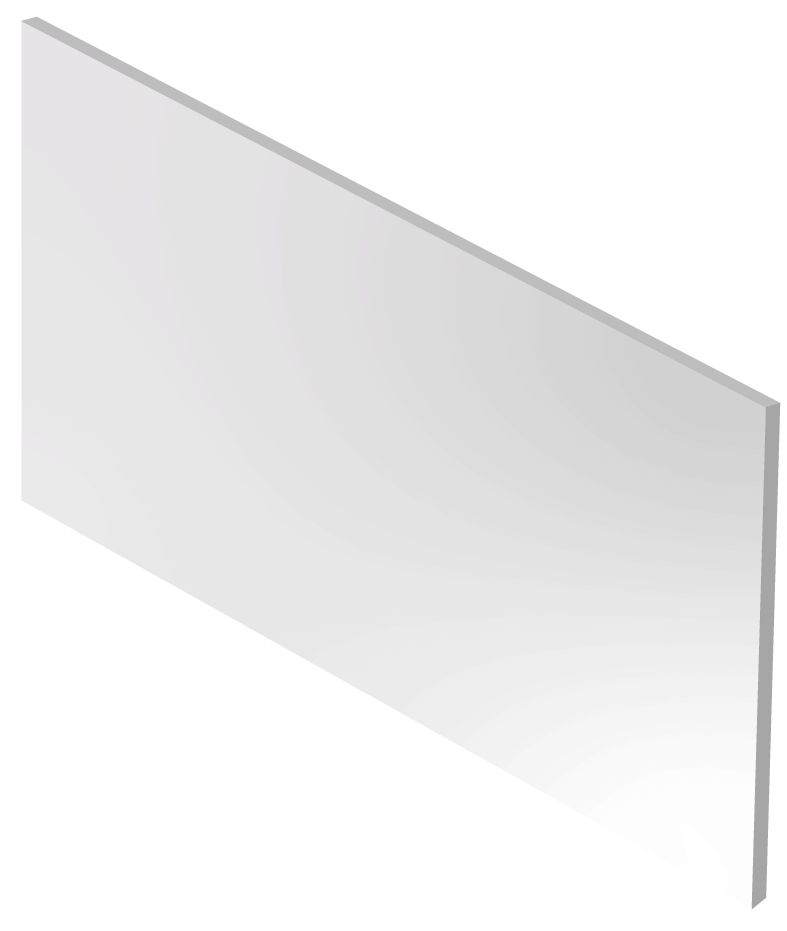 die Spiegelachse
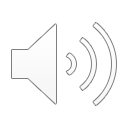 Ос на отражение
[Os na otrazhenie]
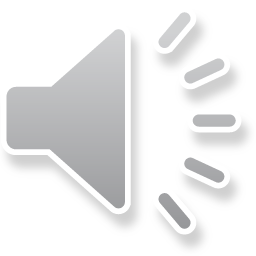 Ние чертаем [Nie chertaem]
Wir Zeichnen
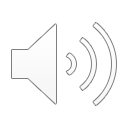 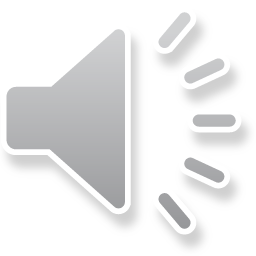 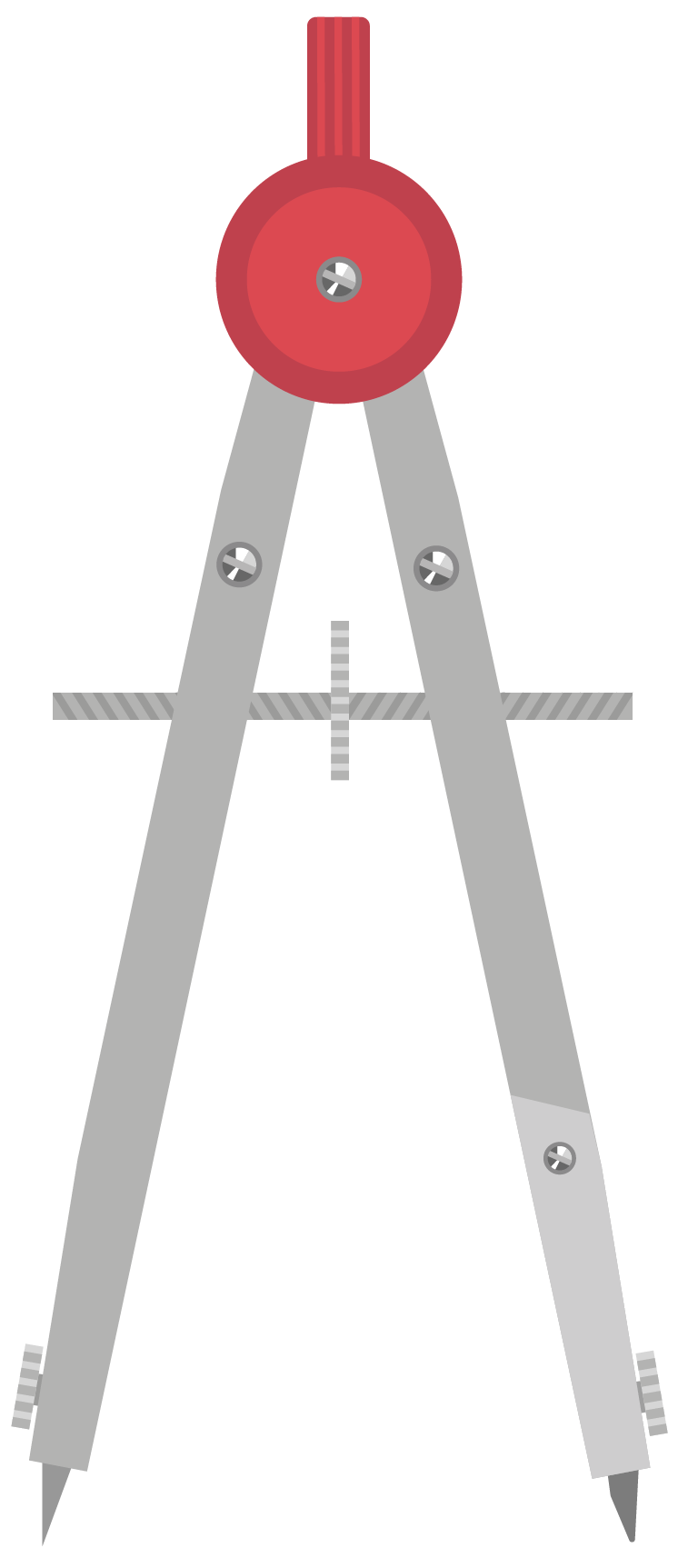 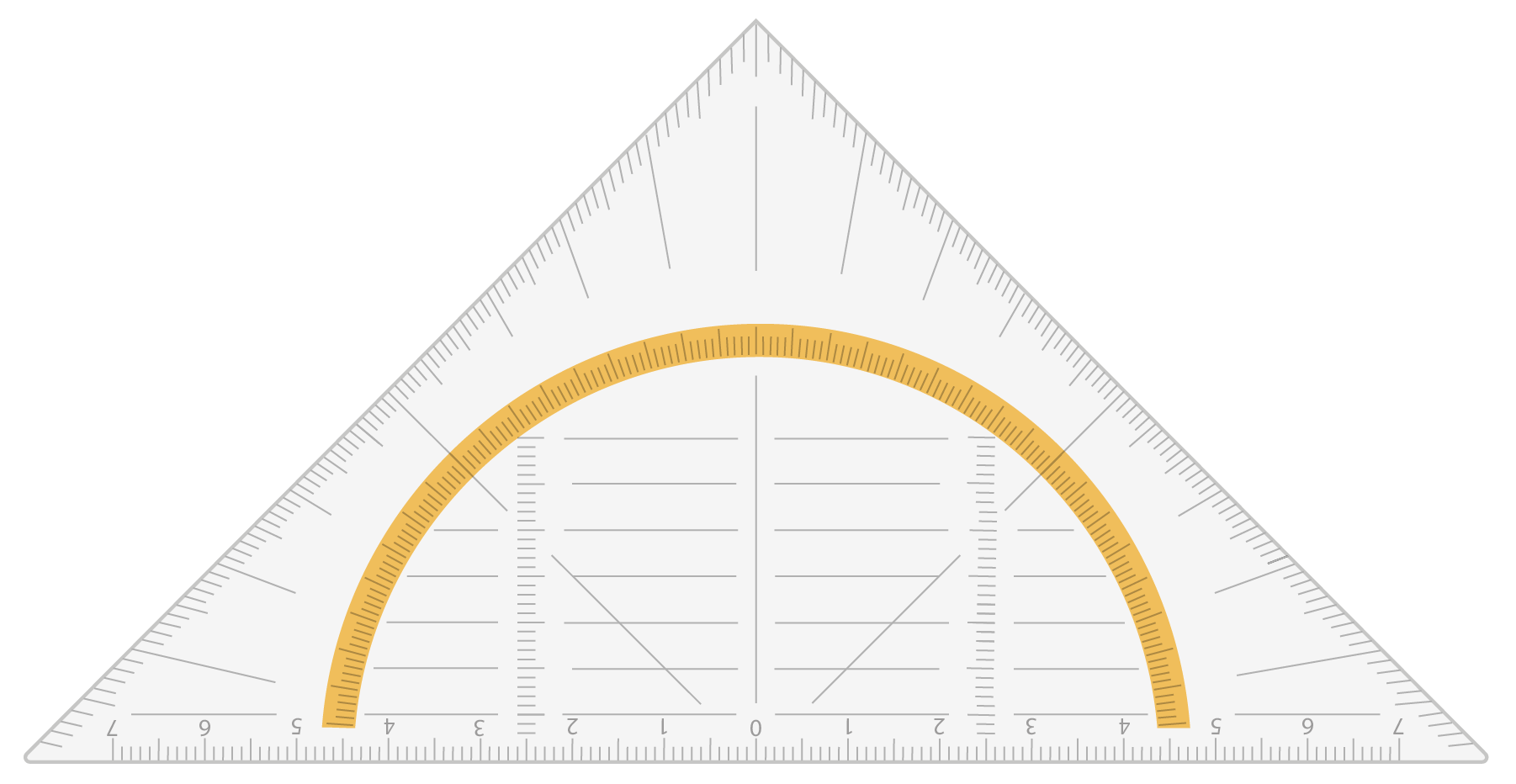 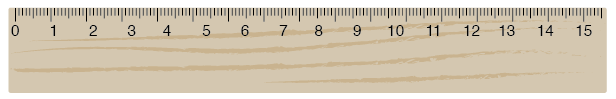 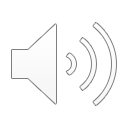 der Zirkel
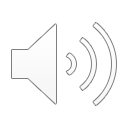 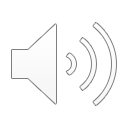 das Geodreieck
das Lineal
Триъгълник
[triugulnik]
Пергел
[pergel]
Линия
[liniya]
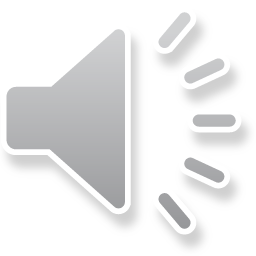 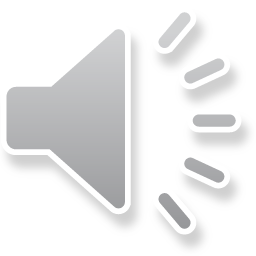 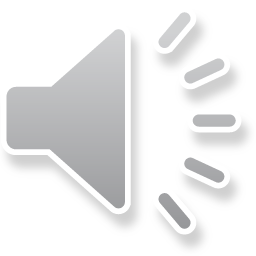 Die Geraden sind parallel zueinander.
Die Geraden sind senkrecht zueinander.
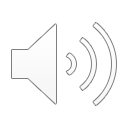 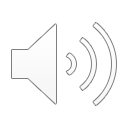 Правите са успоредни една на друга.
[Pravite sa usporedni edna na druga.]
Правите са перпендикулярни една на друга.
[Pravite sa perpendikulyarni edna na druga.]
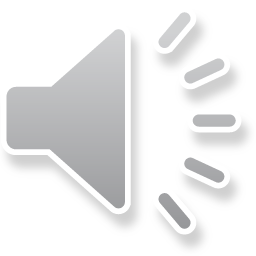 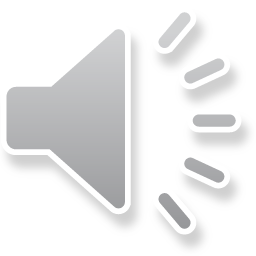